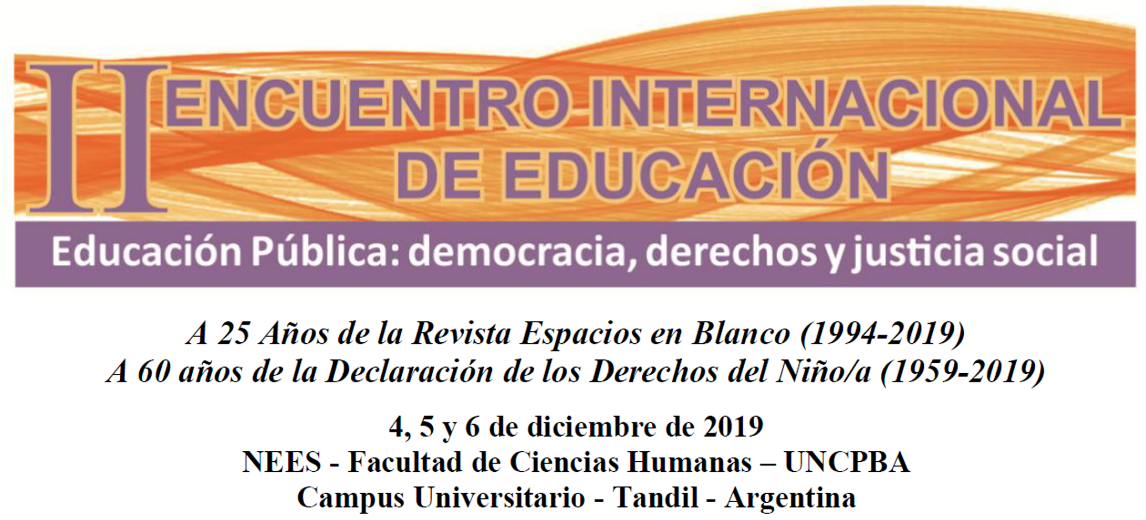 La evaluación de la trayectoria estudiantil en los primeros años en las carreras dictadas en inglés en la FaHCE, UNLP: literatura y escritura
PPID 2019 – 2020
“La literatura como insumo auténtico y eficaz para el desarrollo de la producción escrita en los estudiantes de las carreras dictadas en inglés en la FaHCE”


	Relación entre literatura y escritura de textos narrativos en los primeros años de las carreras de Profesorado, Traductorado y Licenciatura en Lengua Inglesa.
Plan de trabajo
Diagnóstico de la situación	
      Programación: reflexión que precede y preside la acción (Matus)
 	Evaluación: elemento constitutivo de la creación y operación del proyecto.
Profundización de lectura
 pedagogía de género, narración, literatura, universidad
Diseño de taller
Destinado a estudiantes de los primeros años
Objetivos de este trabajo
Reflexionar sobre el concepto y el valor de la evaluación. 

Socializar técnicas de evaluación.
Concepción de la evaluación
Constructo social susceptible de cambio (Araujo, 2009).

Actividad programada de reflexión sobre la acción (Niremberg y otros) .
Instancia de aprendizaje institucional.
Pertinencia de técnicas cuantitativas y cualitativas.
Proceso continuo.
Diseño de evaluación
Estudio de documentos
Materiales didácticos
Pedagogía de género australiana
Tarea
Escritura como proceso
Corpus de narraciones de estudiantes
Modelo elaborado por Labov y Waletzky (1967)
Estudio de la relación entre ambos
Diseño de evaluación
Análisis de los registros de calificaciones 
Porcentajes de aprobación y ausentismo a evaluaciones.

Necesidad de certificación institucional.
Nivel de rendimiento en lengua inglesa.
Complemento.
Diseño de evaluación
Entrevistas a docentes
¿Cómo aborda la escritura en su materia? ¿Qué aspectos de la misma considera importantes?

¿Qué tiene en cuenta a la hora de corregir y/o guiar la producción escrita de sus estudiantes?

¿Qué tipos de textos, géneros y tareas de escritura son los más utilizados en clase?
Diseño de evaluación
Cuestionario a estudiantes
Mirada de destinatarios del proyecto
Estímulo para la reflexión metalingüística y discursiva 
Accesible
Diseño: respuestas de selección múltiple
Reflexión final
Planificación y evaluación como “una  integridad indivisible”  (Araujo, 2009, p. 30)
Pluralidad metodológica en la recolección de información
Diversidad de  puntos de vista
 Juicios de valor válidos y confiables

Diseño de talleres de escritura